Thinking about your future
1
What we do
Innovate excellence
Develop excellence
Inspire excellence
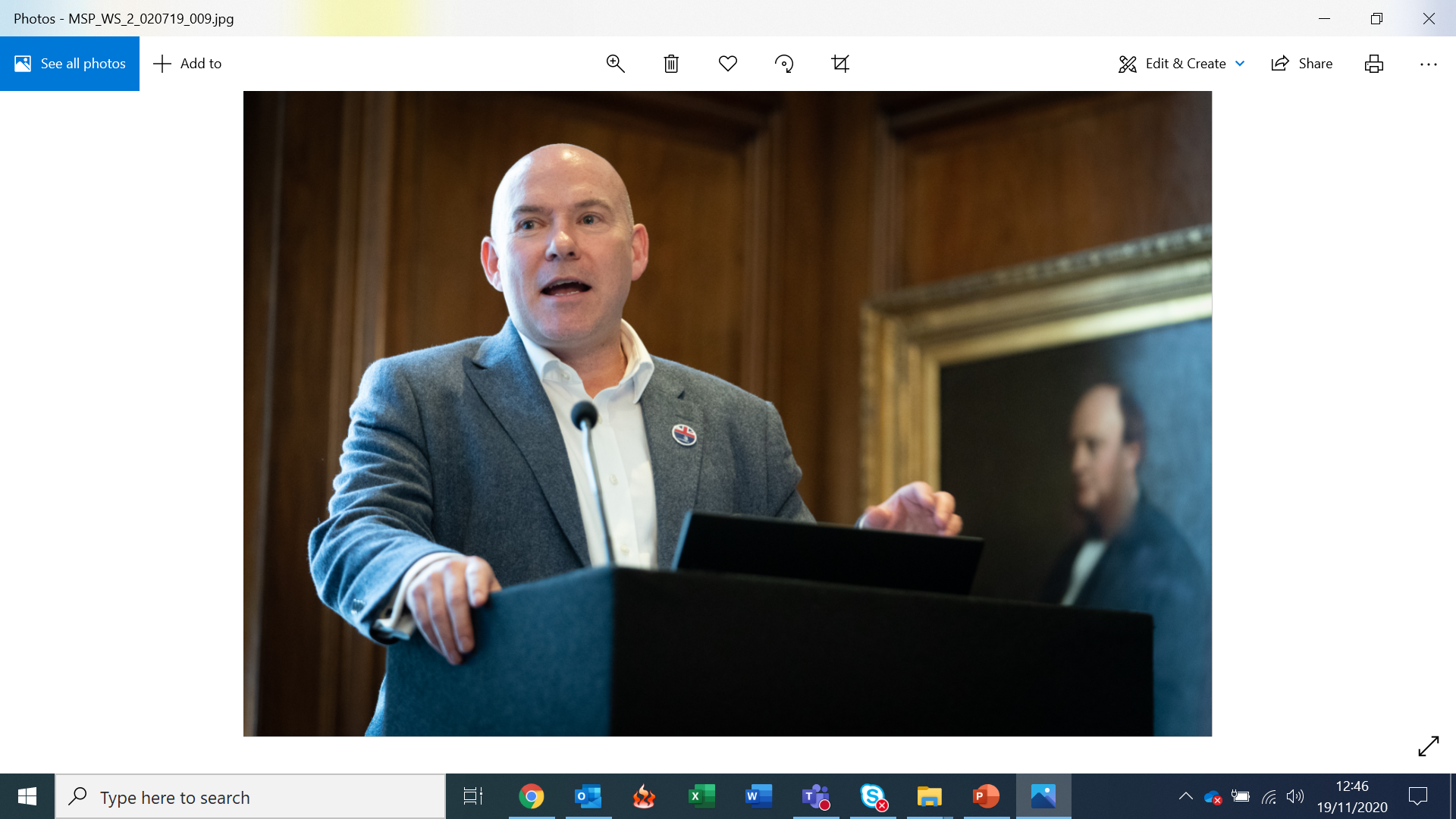 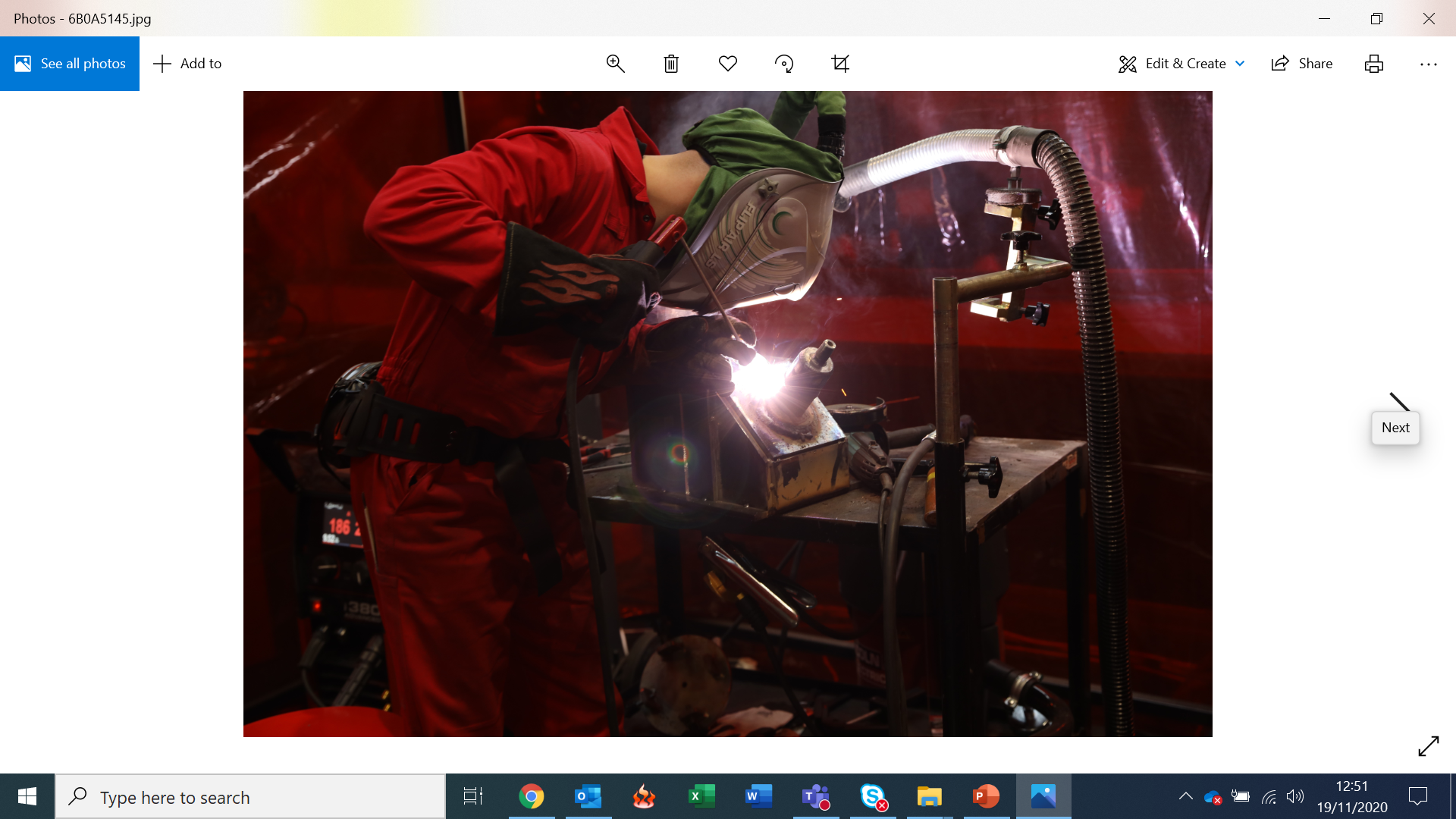 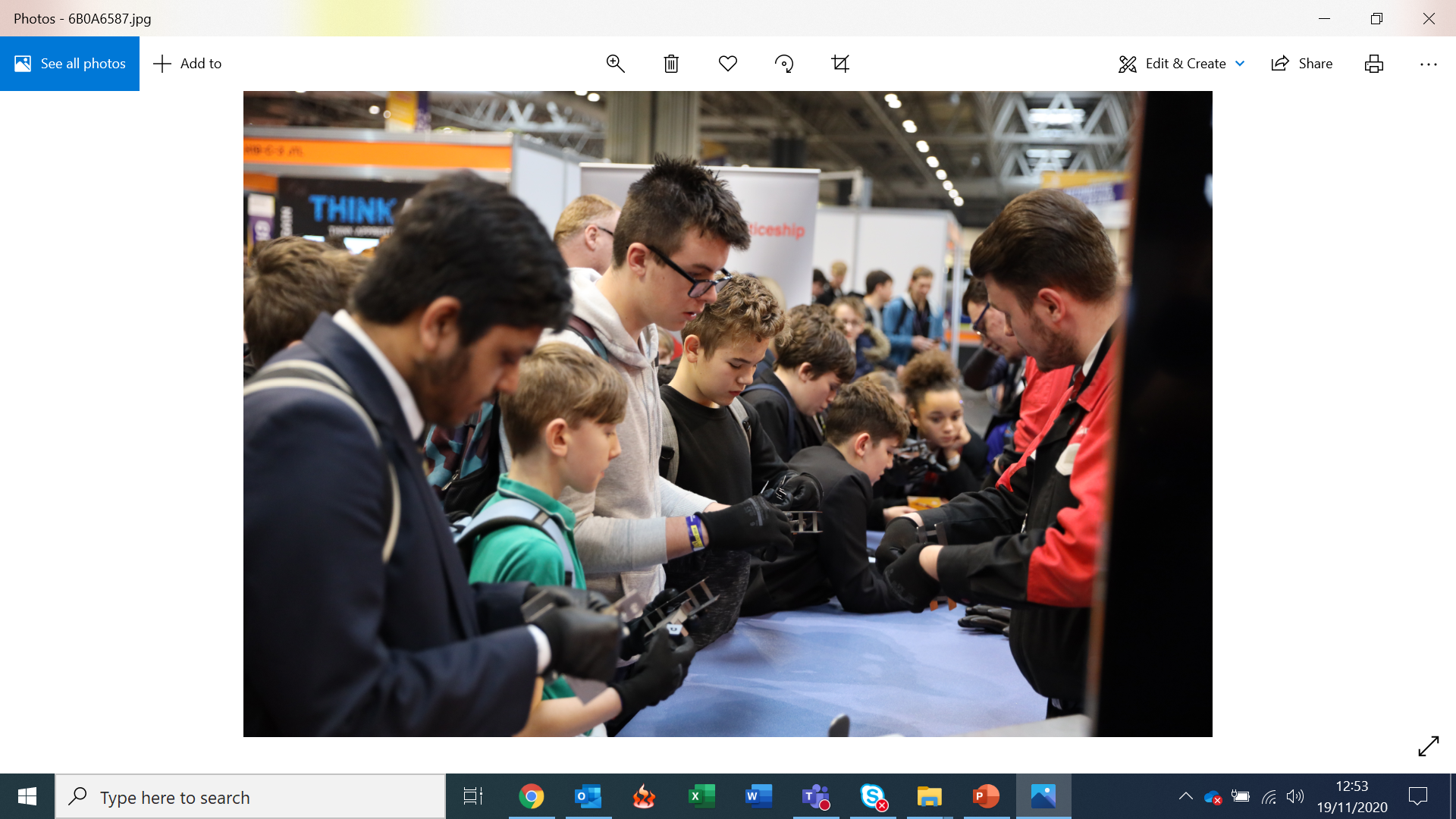 We innovate to mainstream global excellence to help improve standards of teaching, training and assessment through international benchmarking to help young people, employers and the UK economy succeed.
We inspire young people via our careers advice resources to choose excellence through apprenticeships and technical education as a prestigious career route on their path to reaching their potential, whatever their background.
We develop excellence in young people by testing and assessing their skills and knowledge against their peers through our national and international competitions programmes, improving their confidence and potential.
[Speaker Notes: Standard slide and pic]
Introduction
From this lesson, learners will:
Learn that there are plenty of opportunities out there for them.
Understand that it’s okay not to know what career you want, but that there are things you can be thinking about already and even doing, to help prepare you for future opportunities  
Identify their strengths and ambitions and how this can help them plan for their future 
Learn about who can help them with career information, what information they can access and how to use this information to plan for futures.

Key skills you will use in this session are: 
Communication, self-management, reflection
3
Thinking about your future video
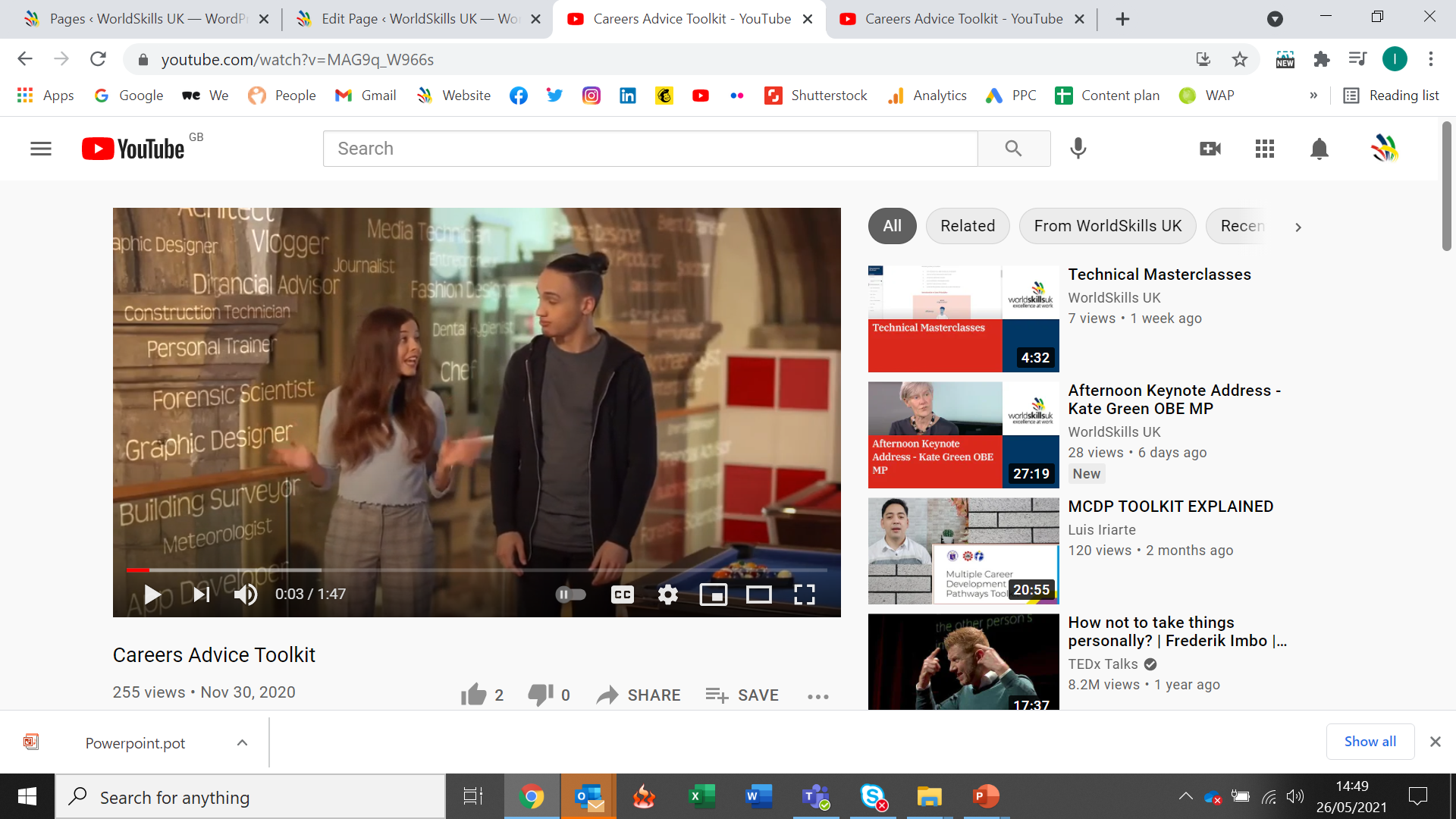 4
What did you want to be as a kid and why?
Activity
In pairs discuss what it was that you wanted to be when you were younger:   
is it still the same today?
if it has changed, why do you think that is?
if it has not changed, do you think it will in the future?

Be ready to discuss your answers with the group.
5
What are your key strengths?
Activity
Using the activity sheet provided, write down what you think your key strengths are. 
Can you name 5 different careers that require people to have these strengths? 
What could you do to develop your strengths further? 
Do you have a weakness you think you could develop and turn into a strength?
6
What are the most important things you want from your career?
Activity
Complete the Ambition Task
Take each of the ambition statements and circle each one that you agree with.
Put a cross through the ones you disagree with. 
Now put the ambition statements you agree with in order from 1 to 10, with 1 being the most important.
Discussion:
Quickly share your top two ambitions with the person sitting next to you:
did you have the same ambition?  
why is the ambition marked with a number 1 most important to you?  
do you think this will also be the most important in 10 years’ time or can you imagine that it might be a different ambition most important to you?
7
Planning for your future
Good career planning starts with you. 
You may not know exactly what career you want to have in the future, and of course the world of work is changing all of the time, as you are as a person. So it is not always easy to plan for 10, 20 or 30 years in the future.   
However, you have identified today what your strengths and ambitions are and that makes for good planning. 
The next step in your career planning is understanding who can provide careers information, what information is available to you and how to use the information to make decisions about your career choices.
8
Types of careers information
Careers Advisers
Someone who is qualified to give careers advice. 
You can ask these professionals lots of questions, they will help you to understand your skills and interests and give you impartial advice. 
Not everyone has a careers adviser at school or college, so you may need to find someone yourself.
Online Information  
There are lots of sources of online information; videos, websites and job sites. 
There is lots of information to search, you can type in the career you are interested in or careers help and will get lots of suggestions. 
Sometimes information online can be out of date or even inaccurate. It can also be tailored to help sell a product or service.
People You Know  
The people around you will have their own career stories, ideas and experiences. 
You may know someone who does a job you are interested in, attended university or who did an apprenticeship and will tell you what their experience was. 
People have very different experiences, good and bad. So sometimes their advice can be biased depending on their experience.
9
What information you need
You may want to ask people you know as they have experience of you. 
You could also do an online skills quiz.   
You may choose to use online information and complete a careers quiz, or simply look through careers websites to learn about different careers and whether they sound interesting to you.   
A careers adviser could provide you with lots of information about apprenticeships, university and other options into that career. 
They will know what qualification you need to get to progress and where you can study.  
You can also research this information online.
How to learn about your skills.    
Which careers may interest you?    
How do you get a job in your chosen career?
10
Useful information about careers
To help you decide whether a career is right for you, you can look more closely at careers information and find out key facts such as:  
what the job involves – what you would do in a day
what qualifications you need, what routes are available to you
if there is a demand for this job and where that demand is 
what sort of salary you might earn
what career progression there is 
why do you think some of these questions are important?
11
What next?
The world of work is exciting, the opportunities for your future are endless.

Do the things you can today, to help prepare you for the possibilities:
skills
experience
explore.

Take an active part in careers activities, visit events like WorldSkills UK LIVE
Attend open days at colleges, universities or career fairs
Volunteer, find work experience or part-time job and build your networks and knowledge
Apply to become a Young Professional
Speak to your careers advisors at school or college
Explore careers yourself though the Youth Employment UK Careers Hub or iCould
https://nationalcareers.service.gov.uk/explore-careers
12